Face Shapes
Knowing your face shape is the first step to creating a beautiful look
Not sure of your face shape?Pull your hair back / close one eye/ look in a mirror/ trace your face on the mirror
What you are looking for is one of the following:OvalRoundLongSquareHeartDiamond
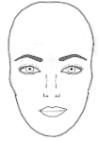 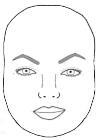 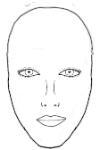 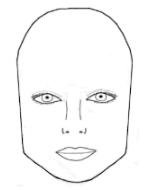 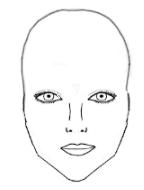 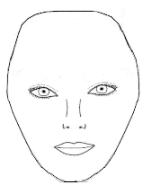 Still not sure?
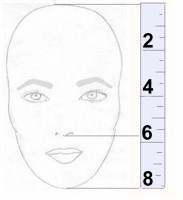 Measure the length of your face
Divide the length by 3
Measure from the bottom of your nose to the bottom of your chin
Compare that number with the I/3 distance
Larger = long
Shorter = round
Equal = oval
Now, how to know your face shape
Let’s look at the characteristics of each face shape
Oval
Forehead is wider than the chin
Prominent cheekbones
Face gracefully tapers to a narrow oval chin
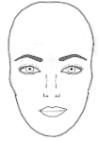 Round
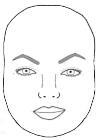 Face is almost as wide as it is long
Face is widest at the cheeks
Long
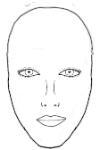 Forehead, cheekbones and jaw line are all about the same width
Can tend to have a prominent chin 
Has elongated appearance
Square
Forehead, cheekbones, and jaw line are all about the same
Squared jaw is the feature that is most obvious
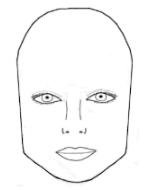 Heart
Similar to the oval but the chin tapers to a point
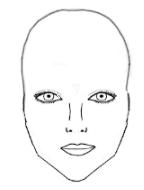 Diamond
Not as common as the other face shapes
Typically the face is highly angular
The forehead is somewhat short
Widest at the temples
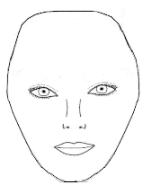 Let's do it!
welcome back
Now that you know your face shape.. So What?
Oval shapes try
A variety of styles.  Most any hair style looks good on you
Most models fall into this category
Hair off the face looks best.  Can wear hair slicked or pulled back
The perfect arch eyebrows
Oval shapes avoid
Don’t cover up your perfect features with heavy bangs or too forward directed styles
Round
To make a round face appear oval apply lines that go up the face.  This draws the eye more up and down
The high arched eyebrow accomplishes this
The best eyebrow should peak toward the end of the brow.  The tail should be short
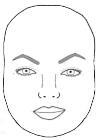 Round shape, try
Hairstyles with fullness and height at the crown
Off center parts
Short hair styles with swept-back direction
Hair styles that are longer than the chin length
Layer the top for fullness – the rest close to the face
Round shape avoid
Chin length hair with a rounded line that mirrors the face’s circular shape
Center parts
Short crop bangs
Fullness at the ears
Long
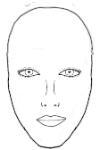 Long and slender
About the same width at the forehead and just below the cheekbones
May have a very narrow chin or a very high forehead
Long shapes, try
Short to medium cut hair
Fullness at the side of your face
Soft wispy bangs
Fullness at the side of your face
Long shapes avoid
Too much hair length (not past the shoulder)
Center parts
Models use long hair but, have hair dressers add fullness to the hair.
Square
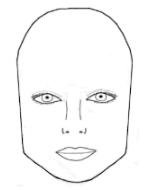 Strong angled eyebrows to balance the strong jaw line
Peak of the brow is most effective when directly above the square of the jaw
Square shapes try:
Short to medium length hair; especially with wave or roundness around the face
Wispy length bangs
Off center parts / use wave and curl
Height at the crown 
Soften the square look of the face with layers and wispy looks around the face
Square shapes avoid
Long strait hair styles
Linear strait bangs or center parts
A strait bob ending at the jaw 
Layer bob if it ends above or below the jaw line
Heart
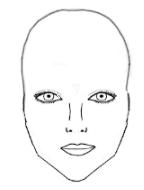 Face is wide at the temples and hairline
Narrowing to a small delicate chin
Heart shapes try
Chin length or longer hair styles
Side parted hairstyles
Swept forward layers around the upper face
Gentle wispy bangs
Chin length bob is great!
Shorter styles but leave weight at the back of the neck
Heart shapes avoid
Short full styles that emphasize upper face
Height at the crown
Severe slicked back looks
Short full styles with tapered necklines
You have great cheekbones to emphasize! Don’t get a hairdo that is too top heavy.
Diamond
A cross between a heart and a dramatic oval
Widest at the cheekbones and narrow equally at the forehead and jaw line
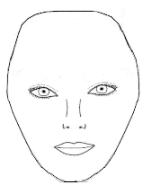 Diamond shapes try
You are dramatic.  Try a variety of styles
Almost everything will look good on you
Shorter styles but leave weight in the back
Better balance with styles between your cheekbones and delicate chin line
Diamond shapes avoid
Too much hair on your face that hide your great features
You can do about anything
Chin length hair with a rounded line that
Famous people
Rich people spend a lot of money on looking good
Find a famous person with your face shape and watch what looks good on them
Famous oval faces
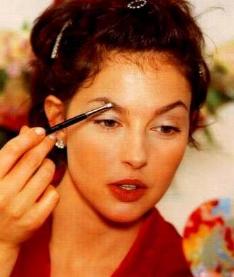 Ashley Judd
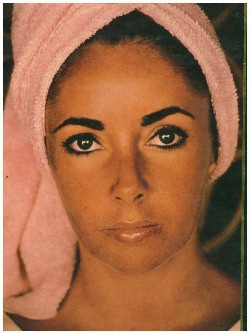 Elizabeth Taylor
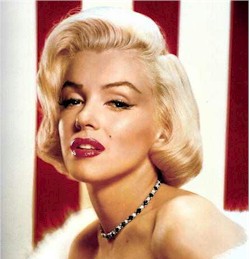 Marilyn Monroe
Grace Kelly
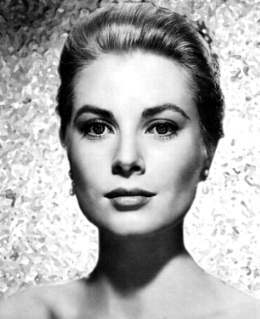 Famous Round Faces
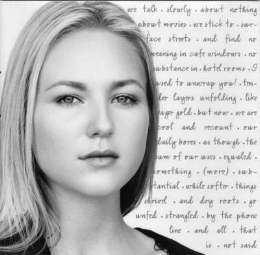 Jewel
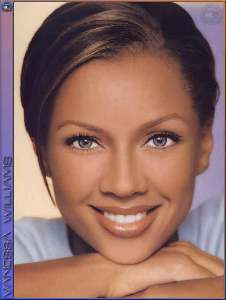 Vanessa Williams
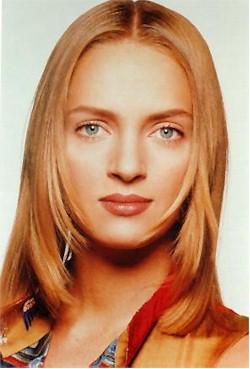 Uma Thurman
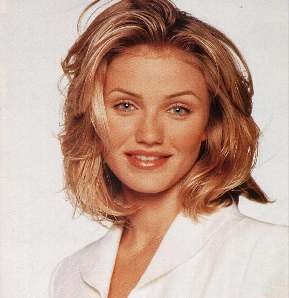 Cameron Diaz
FamousLong Faces
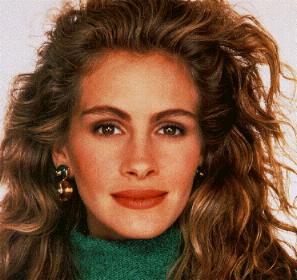 Julia Roberts
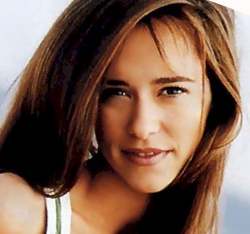 Jennifer Love Hewitt
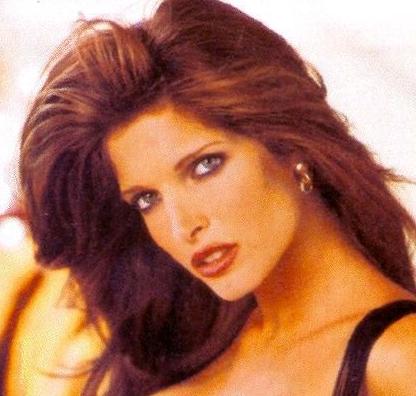 Stephanie Seymor
Claudia Schiffer
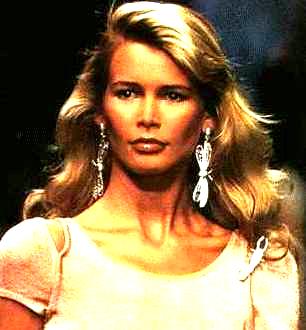 Famous Square Faces
Jennifer Aniston
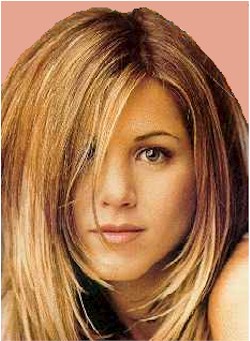 Paulina Proizkova
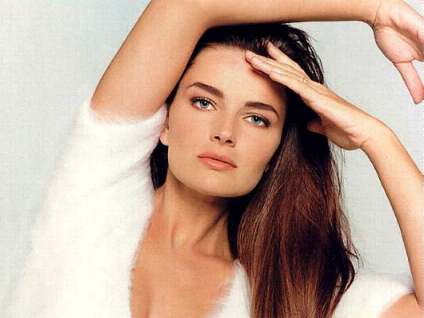 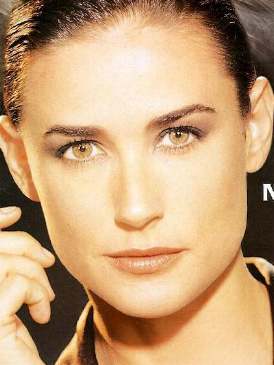 Demi Moore
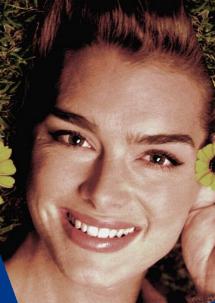 Brooke Shields
Famous Heart Faces
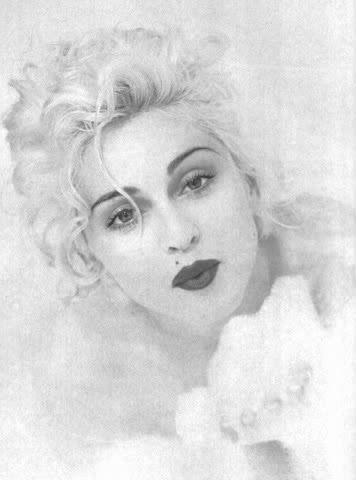 Madonna
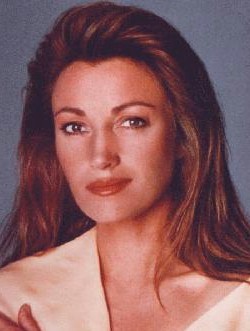 Jayne Seymour
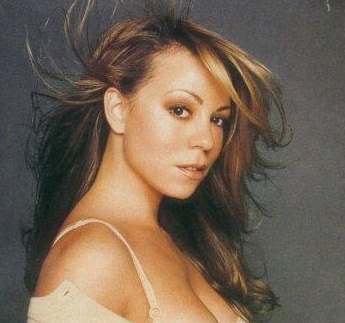 Mariah Carey
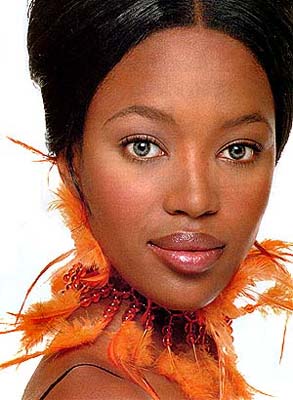 Naomi Campbell
Famous Diamond Faces
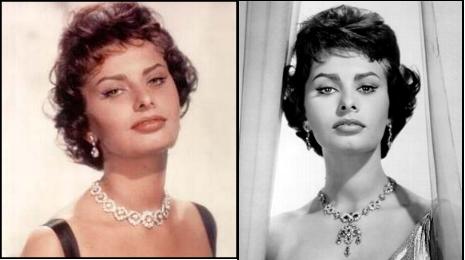 Sophia Loren
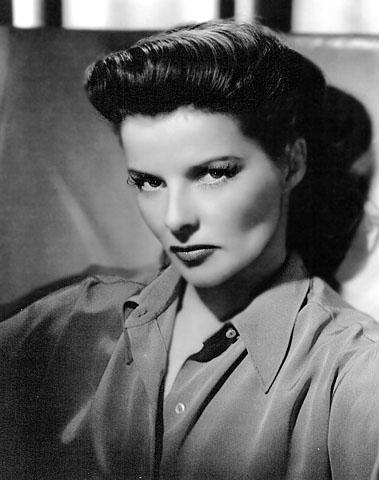 Katharine Hepburn
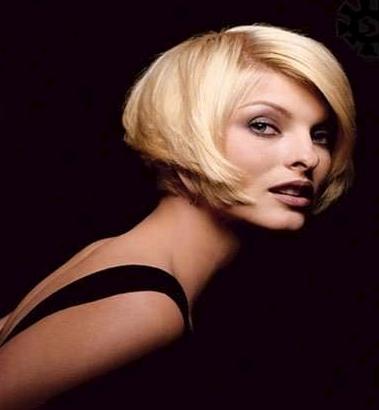 Linda Evangelista